人教版高中生物必修三
第二节 生长素的生理作用
第三章   植物的激素调节
MENTAL HEALTH COUNSELING PPT
讲解人：xippt  时间：2020.5.20
c/mol·L-1
10-10
10-8
10-6
10-4
10-2
课堂导入
根
芽
茎
促进生长
C
B
A
0
不同的生长素浓度对植物不同器官的作用
抑制生长
A  点：
促进根生长的最适生长素浓度。
B  点：
促进芽生长的最适生长素浓度。
C  点：
促进茎生长的最适生长素浓度。
c/mol·L-1
10-10
10-8
10-6
10-4
10-2
课堂导入
促进生长
根
芽
茎
C
B
A
0
不同的生长素浓度对植物不同器官的作用
抑制生长
结论一：
根芽茎三者的最适浓度从小到大依次为：
根（10－10）< 芽（10－8）< 茎（10－4）
同一植物不同器官对生长素敏感度不同。从大到小依次为（                             )
根 > 芽 >茎
c/mol·L-1
10-10
10-8
10-6
10-4
10-2
课堂导入
促进生长
根
芽
茎
C
B
A
不同的生长素浓度对植物不同器官的作用
0
抑制生长
思考：
C点所对应的生长素浓度，对根和芽的生长效应是：
抑制生长。
c/mol·L-1
10-10
10-8
10-6
10-4
10-2
课堂导入
促进生长
根
芽
茎
C
B
A
0
不同的生长素浓度对植物不同器官的作用
抑制生长
结论二：
同一浓度的生长素作用于不同器官上，引起的生理效应不同。这是因为不同器官对生长素的敏感度不同。
c/mol·L-1
10-10
10-8
10-6
10-4
10-2
课堂导入
促进生长
根
芽
茎
C
B
A
M
不同的生长素浓度对植物不同器官的作用
0
抑制生长
N
以根为例：
低于最适生长素浓度，随生长素浓度的增加，促进根生长的作用逐渐加强。
MA段：
高于最适生长素浓度，随生长素浓度的增加，促进根生长的作用逐渐减弱，直至抑制生长。
AN段：
c/mol·L-1
10-10
10-8
10-6
10-4
10-2
课堂导入
促进生长
根
芽
茎
C
B
A
不同的生长素浓度对植物不同器官的作用
0
A*
B*
C*
抑制生长
A*点：
根的临界浓度，既不促进，也不抑制。
B*点：
芽的临界浓度，既不促进，也不抑制。
C*点：
茎的临界浓度，既不促进，也不抑制。
c/mol·L-1
10-10
10-8
10-6
10-4
10-2
课堂导入
促进生长
根
芽
茎
C
B
A
0
不同的生长素浓度对植物不同器官的作用
A*
B*
C*
抑制生长
结论三：
不同浓度的生长素作用于同一器官，引起的生理功能不同。低浓度起促进作用，高浓度起抑制作用，具有两重性。
10-10
10-8
10-6
10-4
10-2
c/mol·L-1
课堂导入
茎
促进生长
根
芽
C
A
B
M
0
A*
B*
C*
抑制生长
N
生长素浓度与所起作用的关系
生长素的生理作用
1、生长素的作用方式：
生长素在植物体内起作用的方式和动物体内的激素相似，它不直接参与细胞代谢，而是给细胞传达一种调节代谢的信息。
作用原理：促进细胞伸长
2、生长素的作用特点：
两重性
生长：既能促进生长，也能抑制生长；
发芽：既能促进发芽，也能抑制发芽；
花果：既能防止落花落果，也能疏花疏果 。
生长素的生理作用
3、两重性作用分析：
Ⅰ、生长素的浓度：
①在低浓度范围内促进植物生长，在此范围内有一个最适浓度，低于最适浓度时，浓度越高，促进越强；超过最适浓度后，浓度越高，促进减弱。
②在高浓度范围内抑制植物生长，在此范围内，浓度越高，抑制作用越强。
Ⅱ、植物细胞的成熟情况：
①幼嫩的细胞对生长素比较敏感。
②衰老的细胞对生长素比较迟钝。
促进作用
抑制作用
c/mol.L-1
10-10
10-8
10-6
10-4
10-2
100
生长素的生理作用
4、不同种类的植物对生长素的敏感程度不同，双子叶植物比单子叶植物更敏感。
双子叶
单子叶
除草剂：如（2 , 4 - D），适用于麦田、稻田，双子叶植物比单子叶植物对生长素更敏感，用高浓度的除草剂能抑制双子叶植物（杂草）的生长。
[Speaker Notes: 双子叶植物比单子叶植物对生长素敏感，所以一定浓度的生长素能杀死双子叶植物，却能促进单子叶植物的生长。]
生长素的生理作用
题型一    生长素的作用具有两重性
【例1】 某研究小组探究避光条件下生长素浓度对燕麦胚芽鞘生长的影响。胚芽鞘去顶静置一段时间后,将含有不同浓度生长素的琼脂块分别放置在不同的去顶胚芽鞘一侧,一段时间后测量并记录弯曲度(α)。图1为实验示意图。图2曲线中能正确表示实验结果的是(　　)
A.a	
B.b
C.c	
D.d
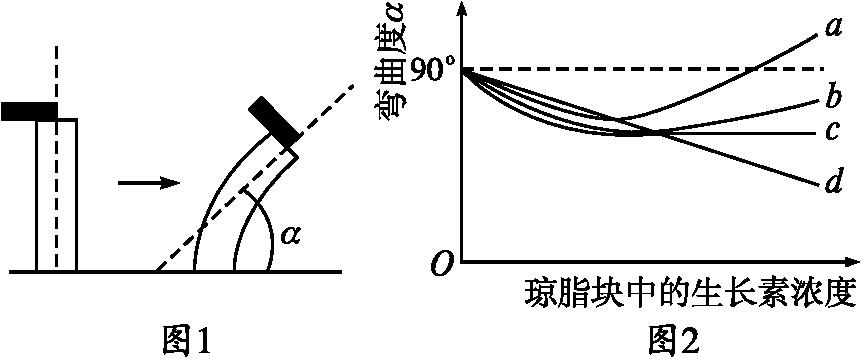 生长素的生理作用
解析:胚芽鞘的尖端能产生生长素并运输到胚芽鞘下部促进其生长,去掉尖端的胚芽鞘不再生长,当在去掉尖端的胚芽鞘一侧放置含不同浓度生长素的琼脂块时,由于在一定浓度范围内,随生长素浓度的升高,生长素对胚芽鞘的促进作用逐渐加强,超过一定浓度后,促进作用逐渐减弱,所以随放置琼脂块含生长素浓度的增加,胚芽鞘的弯曲程度先大后小,浓度达到一定值后与未放置的一侧效果几乎相同,但未放置的一侧不生长,所以α不能大于90°。
答案:B
生长素作用的两重性实例分析
1、植物的顶端优势：
植物的顶芽优先生长，而侧芽生长受到抑制的现象。
①概念：
顶芽产生的生长素向下运输，枝条上部的侧芽附近生长素浓度较高，侧芽生长受到抑制。
②原因：
去掉顶芽。
③解除方法：
④应用：
适时摘除棉花的顶芽、果树剪枝等。
生长素作用的两重性实例分析
2、顶端优势产生原因的实验探究：
1、自然生长：顶芽优先生长，侧芽生长受抑制。
2、去掉顶芽：侧芽生长快，成为侧枝。
生长素作用的两重性实例分析
1、去掉顶芽，切口放含生长素的琼脂块：侧芽生长受抑制。
2、去掉顶芽，切口放不含生长素的琼脂块：侧芽生长快，成为侧枝。
实验结论：顶芽产生的生长素使侧芽生长受到抑制。
生长素作用的两重性实例分析
顶端优势产生的原因：
生长素浓度较低
低浓度促进生长
顶芽
产生生长素
极性运输
生长素浓度过高
高浓度抑制生长
侧芽
储存生长素
侧芽生长发育受到抑制
生长素作用的两重性实例分析
2、植物根的向地性与茎的背地性：
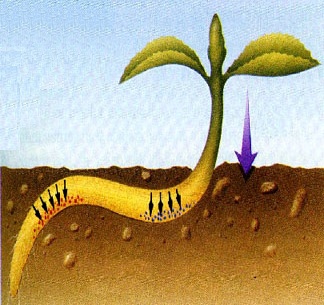 低浓度
低浓度
重力
促进根生长
促进茎生长弱
A
C
横向运输
B
D
高浓度
高浓度
抑制根生长
促进茎生长强
根对生长素比茎更加敏感
[Speaker Notes: 重力导致生长素在根基部分布不均，近地侧生长素浓度高，背地侧生长素浓度低，即B＞A，D＞C。
根对生长素比较敏感，B处生长素浓度高，抑制近地侧根的生长；A处生长素浓度低，促进背地侧根的生长，从而使得根向地生长。
茎对生长素敏感性较差，C、D两处生长素浓度均能促进茎的生长，而D出促进作用强于C处，使得茎背地生长。]
生长素作用的两重性实例分析
2、植物根的向地性与茎的背地性：
①现象：
幼苗的根表现为向地生长，茎表现为背地生长的现象。
地心引力引起生长素的横向运输。生长素近地侧分布多，背地侧分布少，根对生长素比茎敏感，故同样浓度的生长素对根起抑制作用，对茎起促进作用。
②原因：
③比较：
课堂活动（小组讨论）
请同学们小组为单位，通过课本中给出的资料，尝试探究生长素促进插条生根。
探究生长素扦插生根的最是浓度
生长素在植物体内含量很少，提取困难，且易分解，在生产上较少应用。
生长素类似物：人工合成的，具有与生长素相同生理效应的化学物质。如α-萘乙酸（NAA）、 2 , 4 - D等。
促进扦插的枝条生根
促进果实发育(培育无子果实)
作用
可以防止落花落果
探究生长素扦插生根的最是浓度
题型二    生长素类似物促进插条生根的最适浓度的实验探究
【例3】 探究吲哚乙酸对月季插条生根的作用,结果如下图所示。有关实验的分析和评价,正确的是(　　)
A.不同浓度的吲哚乙酸处理扦插枝条的时间应不同
B.本实验最好不设用蒸馏水处理扦插枝条的对照组
C.使扦插枝条产生相同根数的吲哚乙酸浓度也相同
D.吲哚乙酸超过一定浓度范围能抑制扦插枝条生根
IAA对月季生根数量的影响
探究生长素扦插生根的最是浓度
1、促进扦插的枝条生根：
在进行扦插繁殖的时候，对于不容易生根的植物，可以先用一定浓度的生长素类似物溶液浸泡插枝的下端，然后栽插下去。不久，插枝的下端就长出大量的根来，插枝就容易成活。
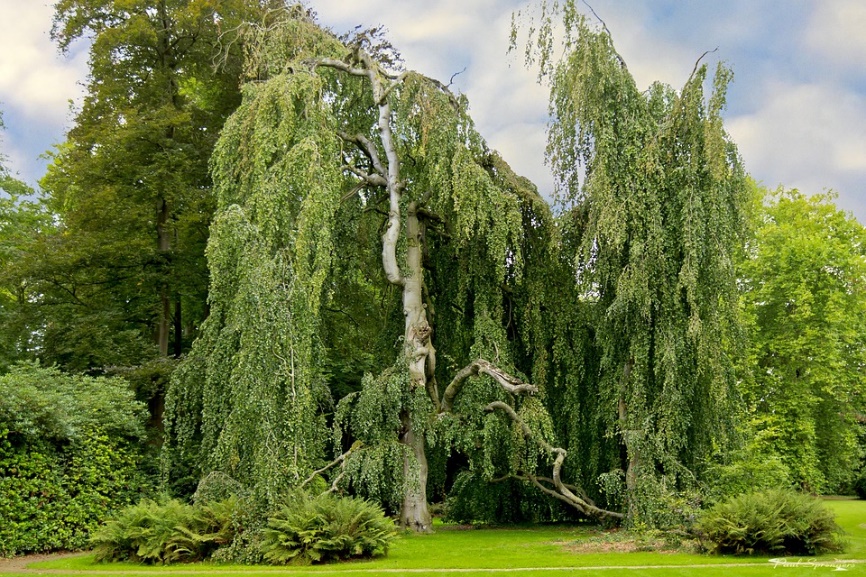 无心插柳柳成荫
探究生长素扦插生根的最是浓度
2、促进果实发育：
雌蕊受粉
胚珠
种子
合成生长素
有子果实
刺激
胚囊中都有正常卵细胞产生
子房壁
果皮
雌蕊未受粉
胚珠
无种子
无子果实
人工合成
子房壁
果皮
生长素溶液
农业生产上利用这种方法获得无子果实的有番茄、黄瓜、辣椒等。
[Speaker Notes: 科学实验证明，雌蕊授粉后，在胚珠发育成种子的过程中，发育着的种子里合成了大量的生长素。在这些生长素的作用下，子房发育成果实。
根据这个原理，在没有接受花粉的雌蕊柱头上涂上一定浓度的生长素类似物溶液，子房就能够发育成果实。只是因为胚珠内的卵细胞没有经过受精，所以果实里没有形成种子，这样的果实就是无子果实。]
探究生长素扦插生根的最是浓度
3、防止落花落果：
例如：农业生长上常利用一定浓度的生长素类似物溶液喷洒植株，这样可以达到保蕾保铃的效果。
版权声明
感谢您下载xippt平台上提供的PPT作品，为了您和xippt以及原创作者的利益，请勿复制、传播、销售，否则将承担法律责任！xippt将对作品进行维权，按照传播下载次数进行十倍的索取赔偿！
  1. 在xippt出售的PPT模板是免版税类(RF:
Royalty-Free)正版受《中国人民共和国著作法》和《世界版权公约》的保护，作品的所有权、版权和著作权归xippt所有,您下载的是PPT模板素材的使用权。
  2. 不得将xippt的PPT模板、PPT素材，本身用于再出售,或者出租、出借、转让、分销、发布或者作为礼物供他人使用，不得转授权、出卖、转让本协议或者本协议中的权利。
课堂小结
生长素的生理作用
1、两重性：低浓度促进生长，高浓度抑制生长
化学本质：
2、不同器官对生长素的敏感度不同
概念
生长素
顶端优势
原因
解除方法
促使扦插枝条生根
获得无子果实
生长素类似物的应用
防止果实叶片的脱落
探索生长素类似物促进插条生根的最适浓度
人教版高中生物必修三
感谢各位的仔细聆听
第三章   植物的激素调节
MENTAL HEALTH COUNSELING PPT
讲解人：xippt  时间：2020.5.20